Statistics – O. R. 881Object Oriented Data Analysis
Start
Recording
Steve Marron

Dept. of Statistics and Operations Research
University of North Carolina
Current Sections in Textbook
Today:
Sections  7.1, 7.2, 1.2, 5.2  

Next Class:
Sections  8.1, 8.2, 8.3
Participant Presentations
Today:
12:10    Panos Andreou
Notes:
  Please do in Person
  Bring Your Laptop
  Log In To Zoom (with Sound Off)  
  Have Title Page With:
  Your Name
   Your Affiliation
Check Website
For Schedule
PCA as an Optimization Problem
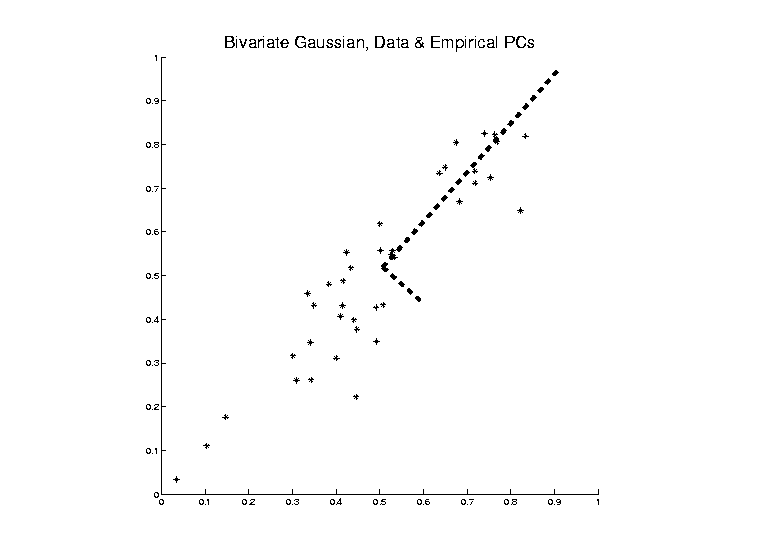 PCA as Optimization (Cont.)
PCA Data Represent’n (Cont.)
Connect Math to Graphics
2-d Toy Example
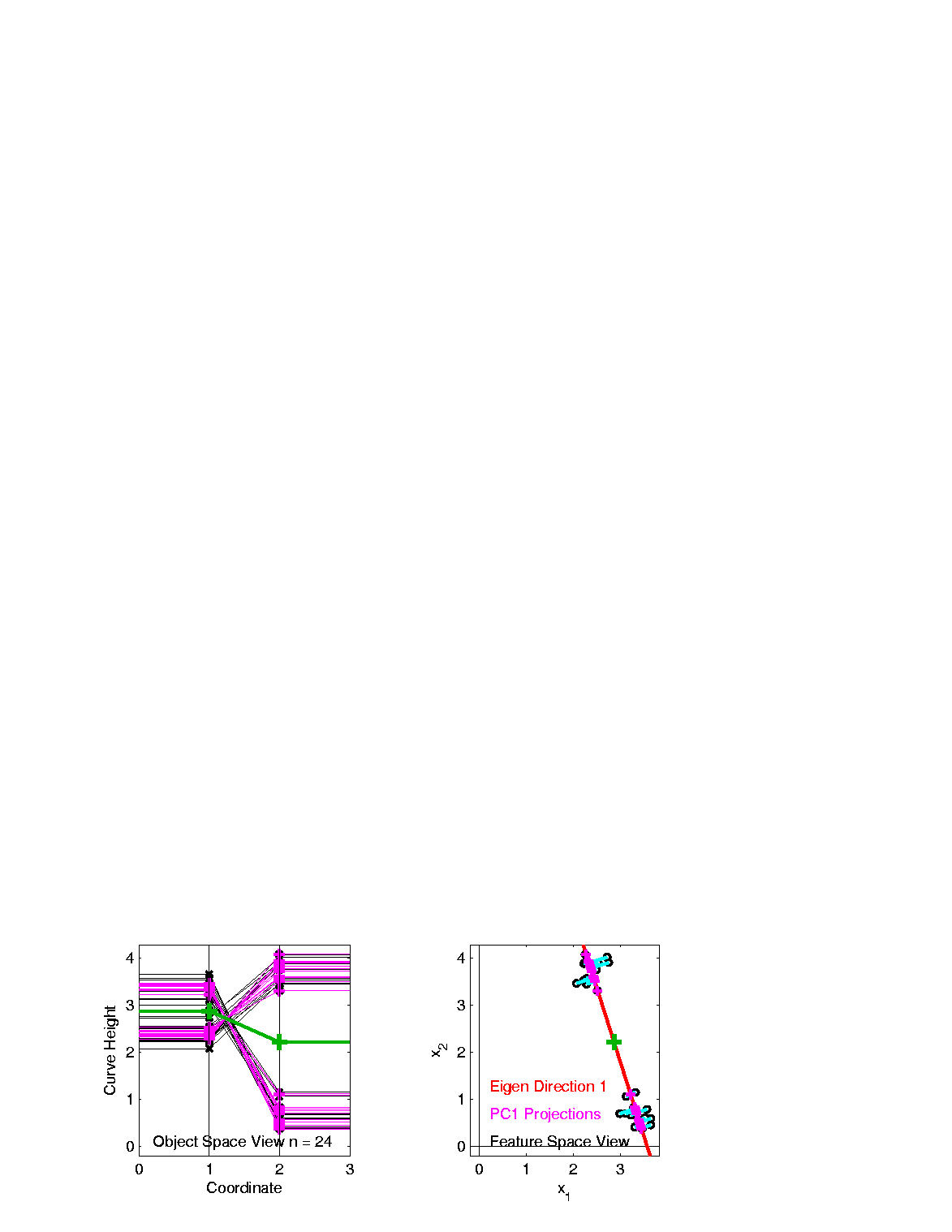 PCA Data Represent’n (Cont.)
PCA Redist’n of Energy (Cont.)
“Scree Plot”
PCA vs. SVD
Consequences
Of Centering:
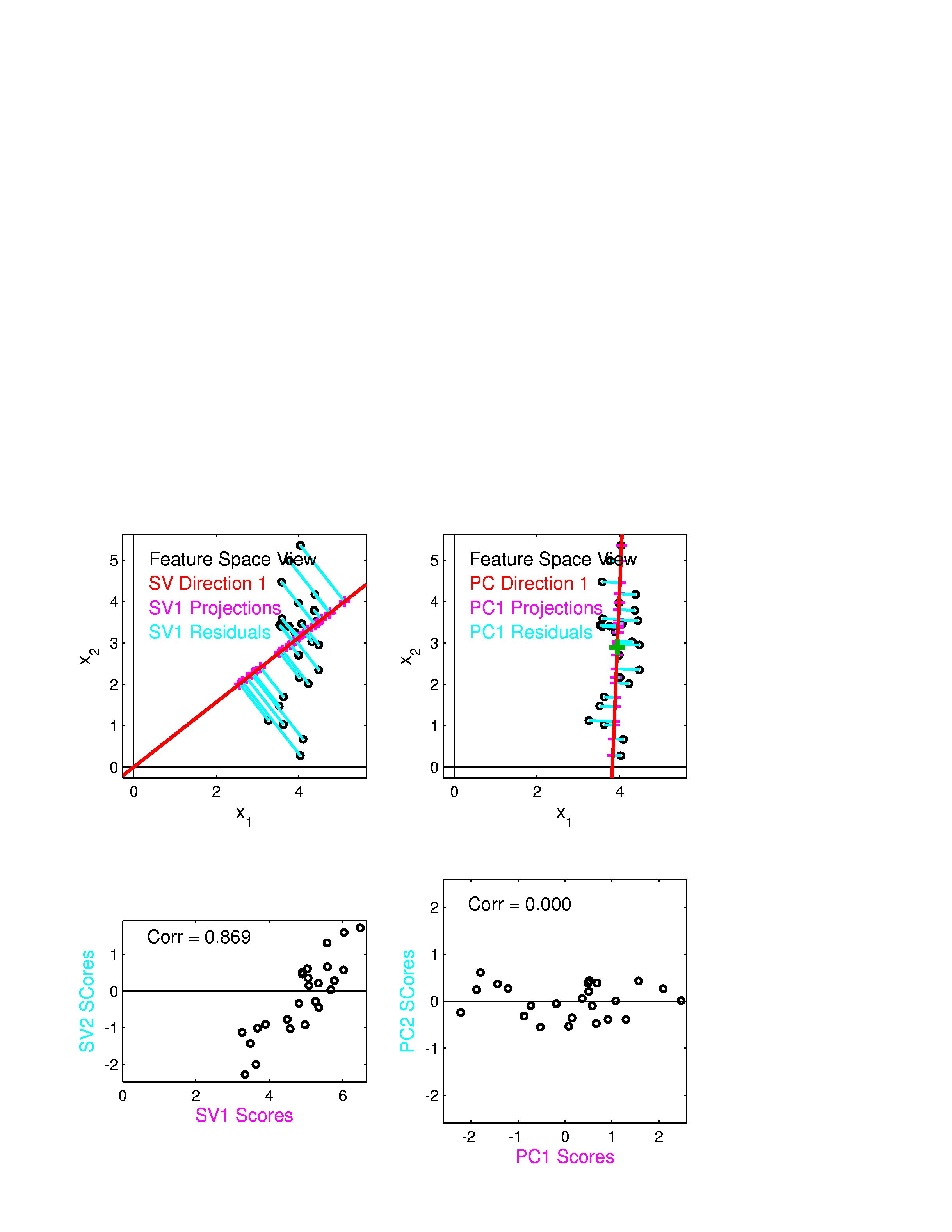 PCA Scores Are
Uncorrelated
Not SVD Scores
PCA Simulation
PCA & Graphical Displays
Toy Example   (2 colored “clusters” in data)
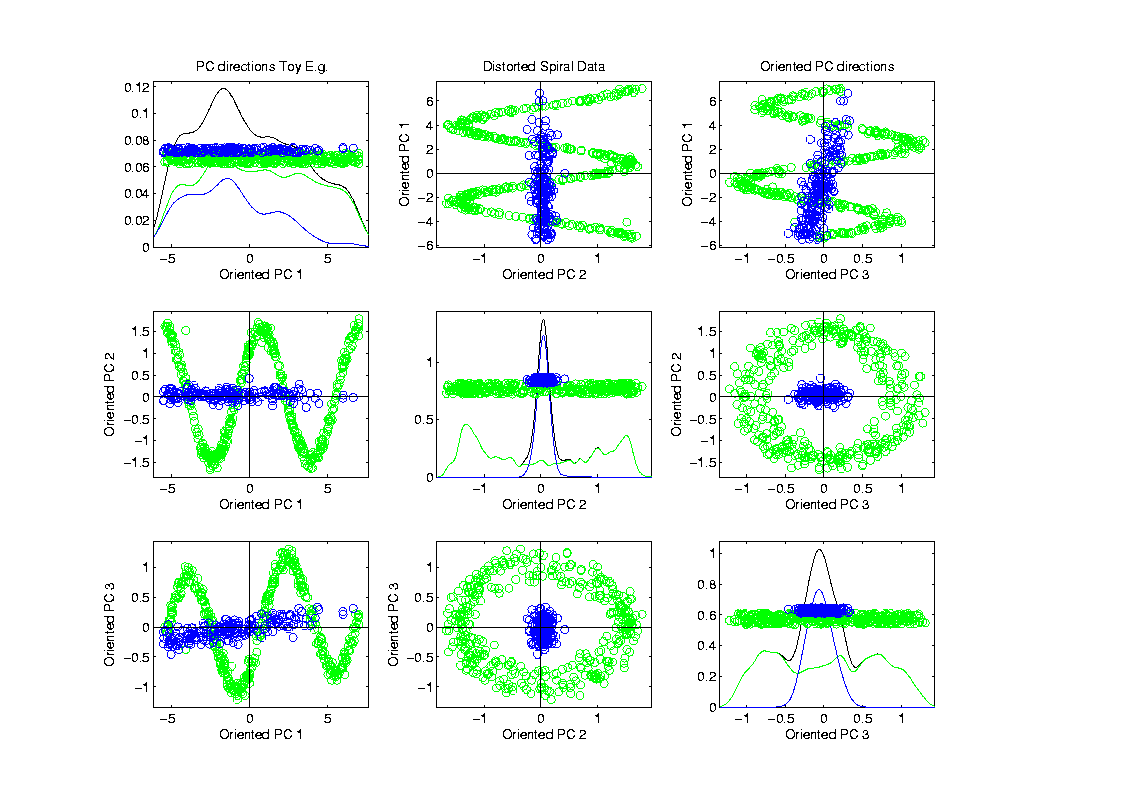 PCA & Graphical Displays
Toy Example   (1 point moved)

Important
Point:

Constant
Axes
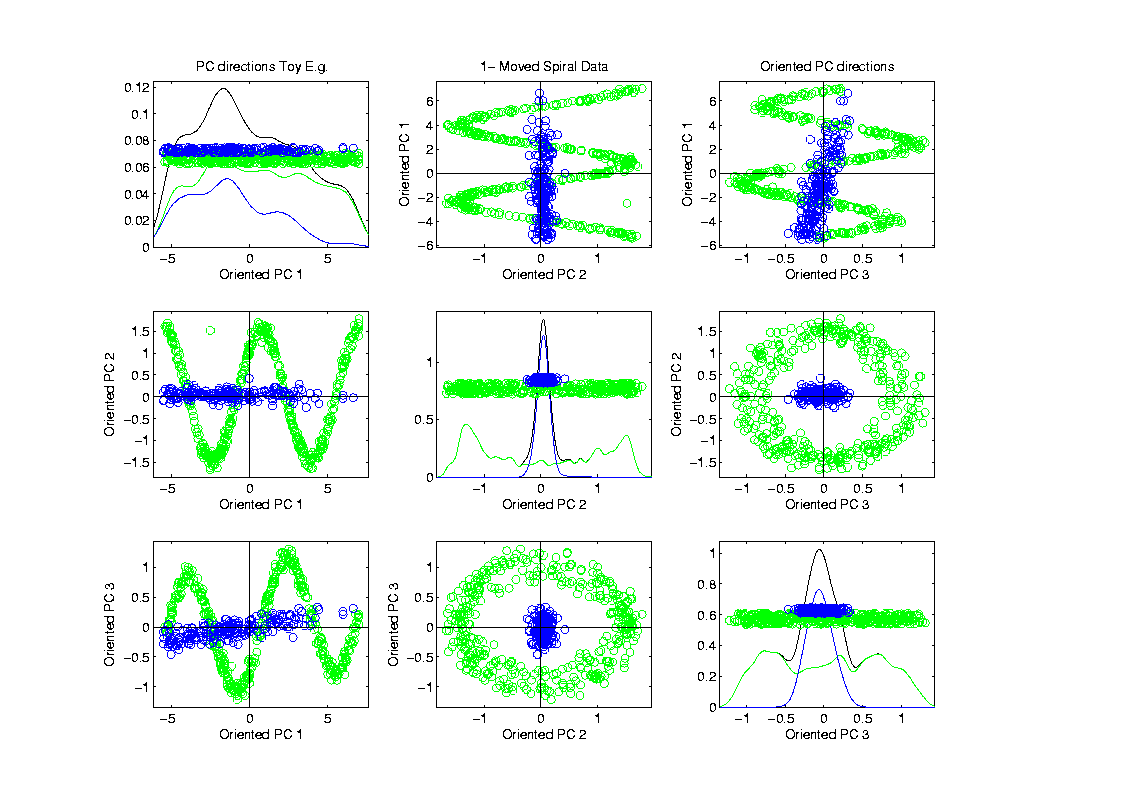 Distance Methods
Main Idea:    
Approach to Data Lying in Complicated Space
(PCA Makes No Sense In Nonlinear Spaces)
However, Often Have Notion of “Distance”
I.e. Metric on Metric Space
So Base Analysis on Distances
Text: Chp. 7
Distance Methods
Distance Methods
Classical & Corresponds to Intuition
Very Good at Downweighting Outliers
Think Polar Coordinates, Focus on Angular Component and Ignore Radii
Distance Methods
Distance Methods
Text Sec. 7.1
Note:  Uses Linear Operations, 
      Not Available in General
Distance Methods
Start With Candidate Point
Move Around to Min
Sum of Squared Dist’s
Distance Methods
Distance Methods
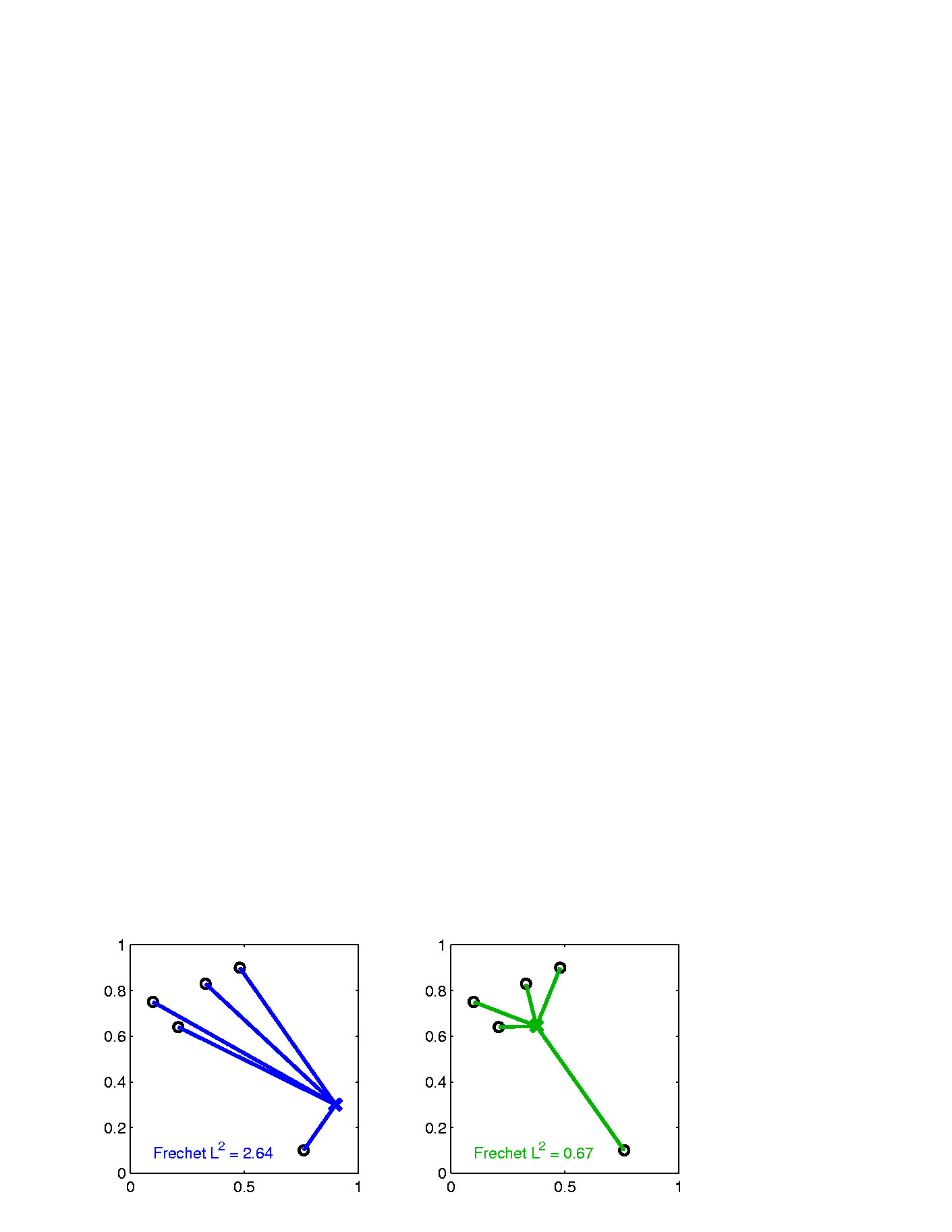 Start With Candidate Point
Move Around to Min
Sum of Squared Dist’s
Distance Methods
Recall “Center
Of Mass” 
Interpretretation
Note:  Outlier Pulls Mean Out of
Convex Hull Of Other 4 Points
Known Problem with Mean:  Not Robust Against Outliers
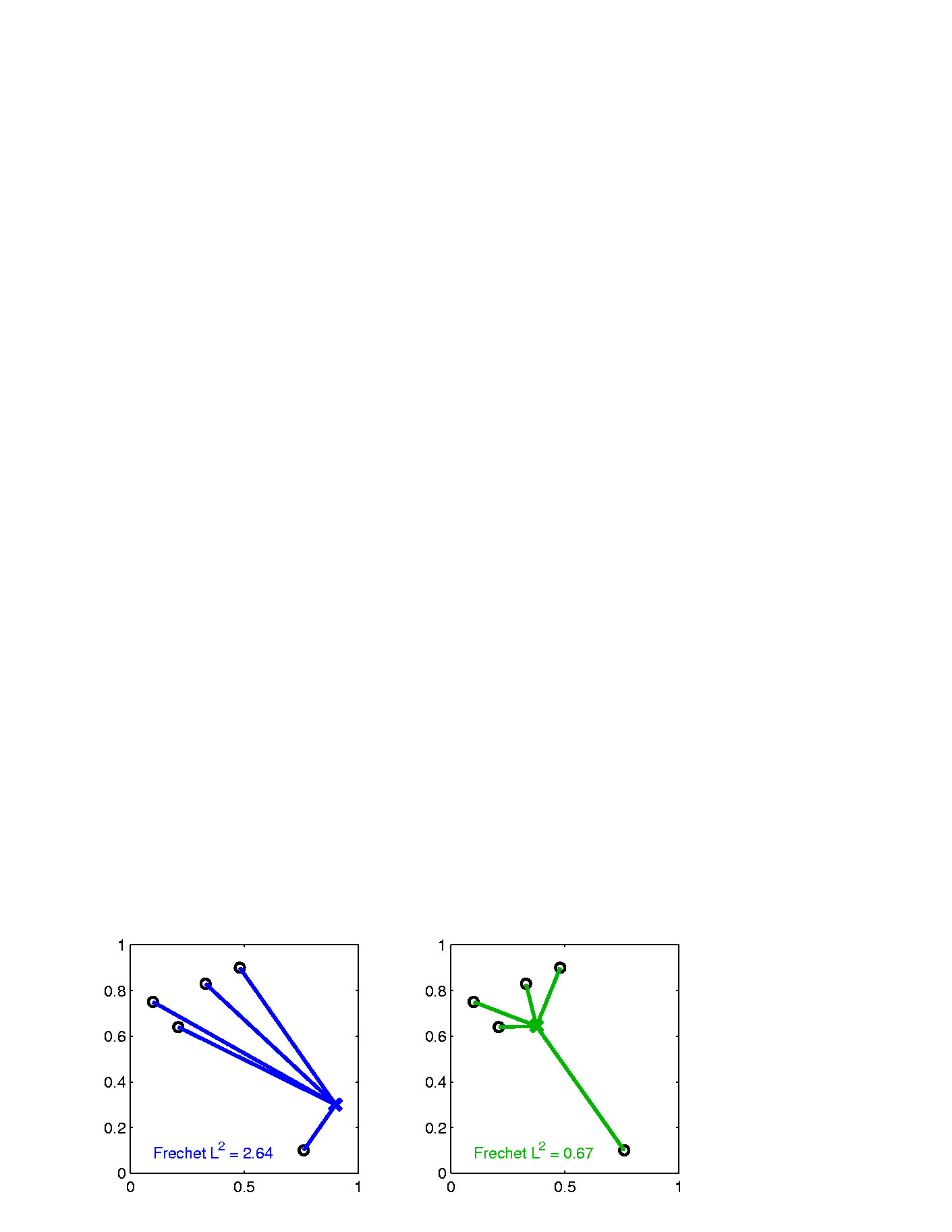 Min Looks Like
Sample Mean???
Distance Methods
Again Start With Candidate Point
Move Around to Min
Sum of Distances
Distance Methods
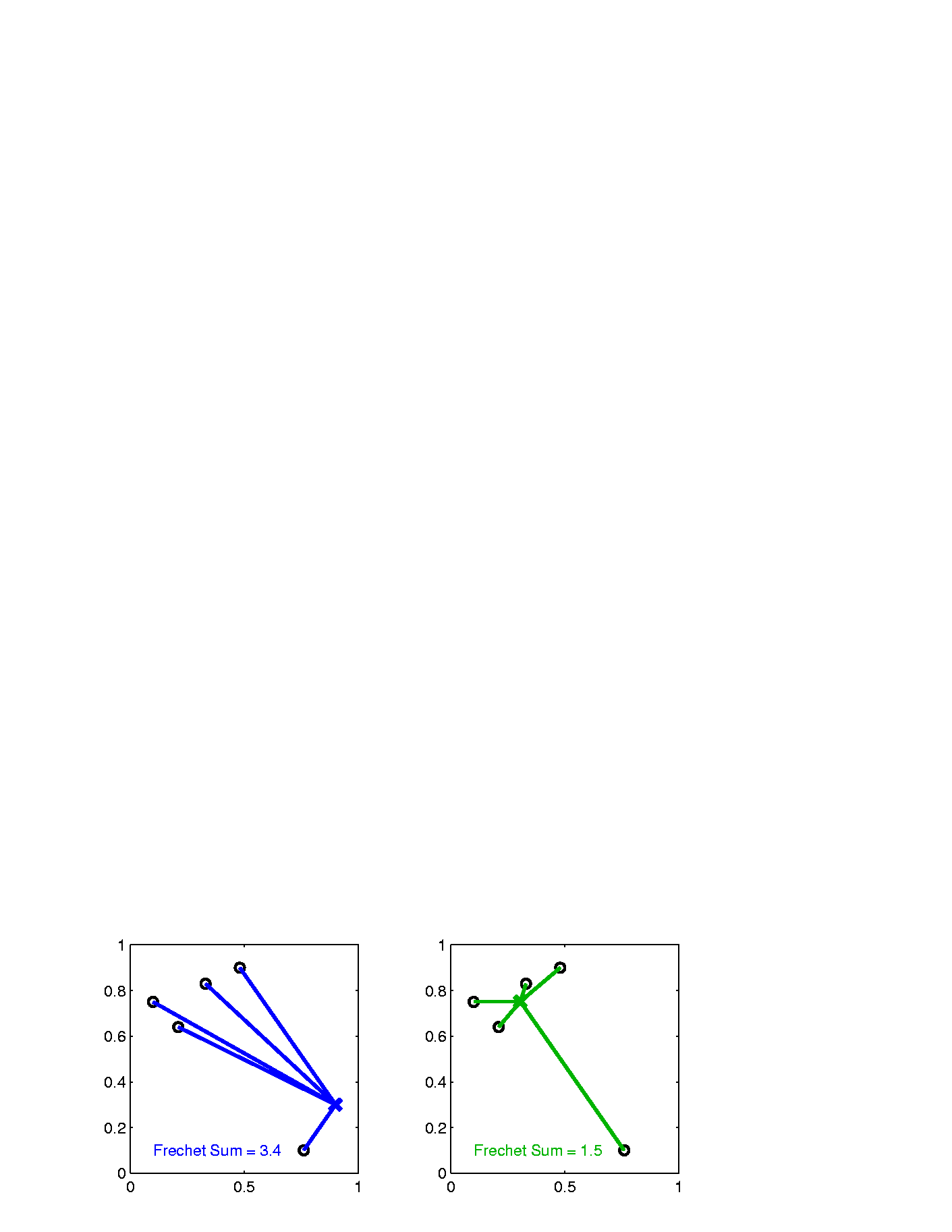 Start With Candidate Point
Move Around to Min
Sum of Distances
Distance Methods
Better Robustness?
Note:  Median Now Inside
Convex Hull Of Other 4 Points
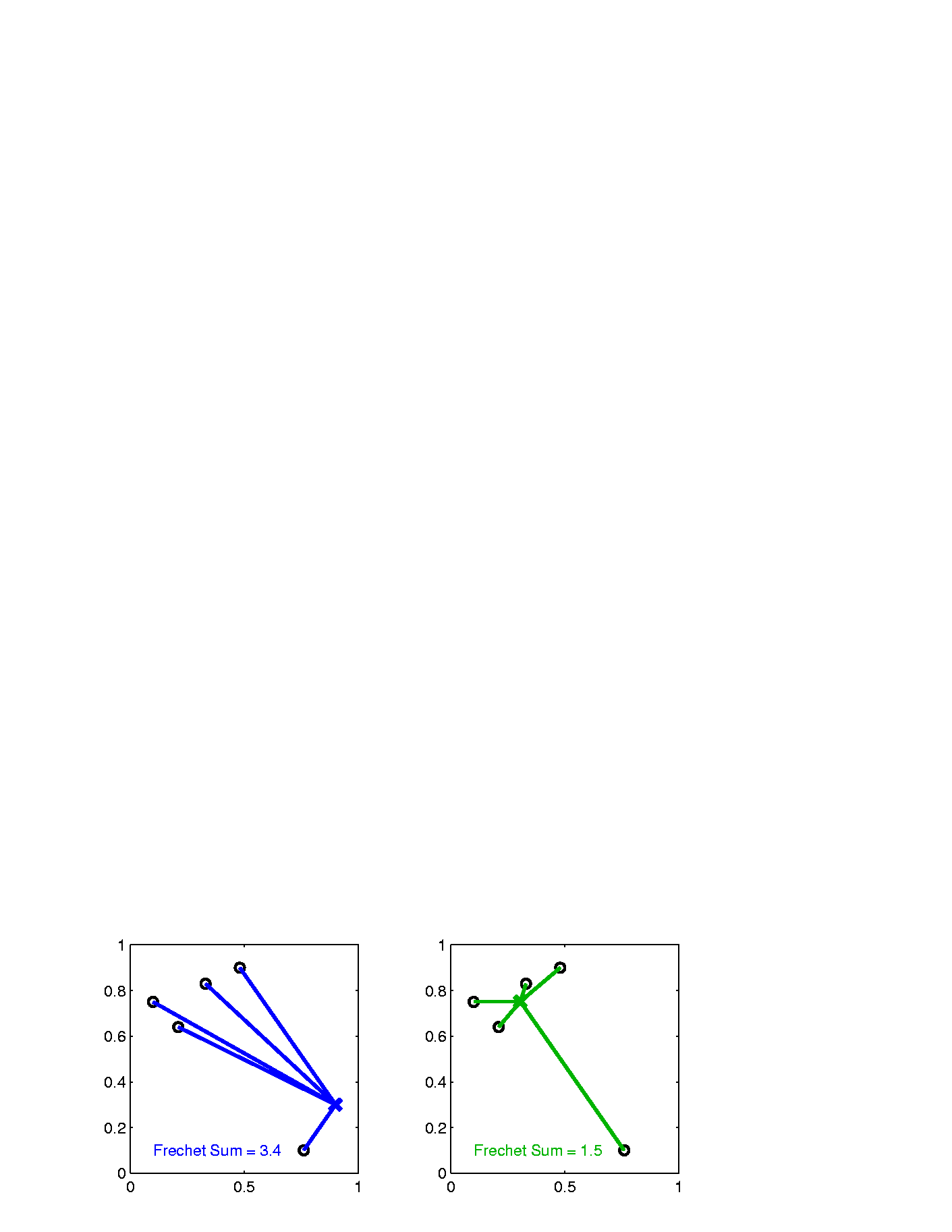 Distance Methods
Distance Methods
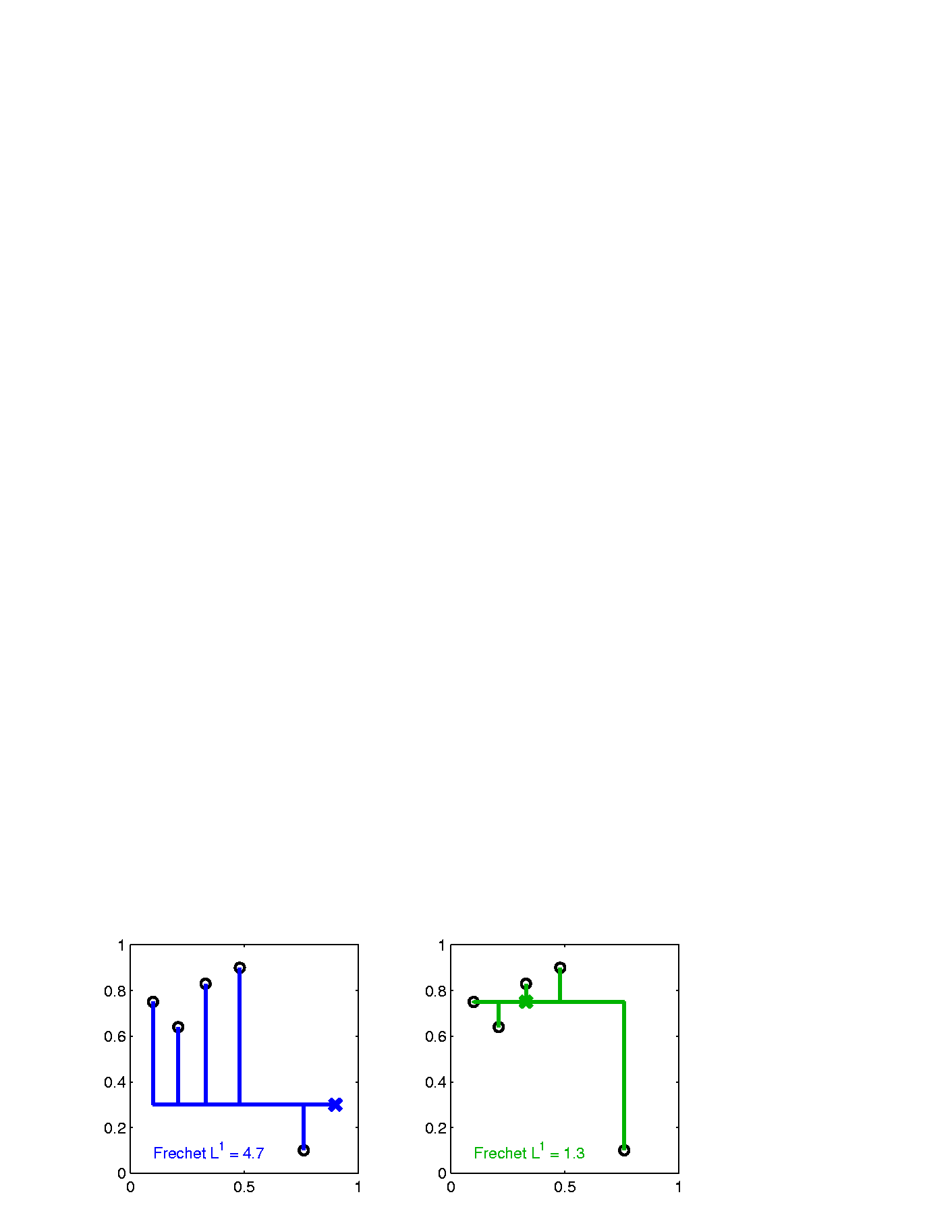 Result Is Also 
Rather Robust
Distance Depends on
Coordinates, Called
“Manhattan Distance”
Note: This is the
Coordinate-wise
Median
Distance Methods
Fréchet Means & Medians Allow Many Variations
Usually Studied in “Robust Statistics” 
Might Look Deeper Later On  (Text Chapter 16)
“Every Dog Has His Day”
Distance Methods
Recall General Approach:  
Replace Linear Op’s with Optimization

Distance Based Version of PCA?
Text Sec. 7.2
Distance Methods
Multi Dimensional Scaling (MDS)
Name & Psychometric References:
Torgersen (1952, 1958),  Gower (1966)
Earlier Versions of Ideas:
Eckart & Young (1936),  Young and Householder (1938)
Distance Methods
Note:  This
Representation
Is Called 
“Auto-Encoder”
In AI literture
Distance Methods
Distance Methods
Multi Dimensional Scaling (MDS)
Track Corresponding
Points with Colors
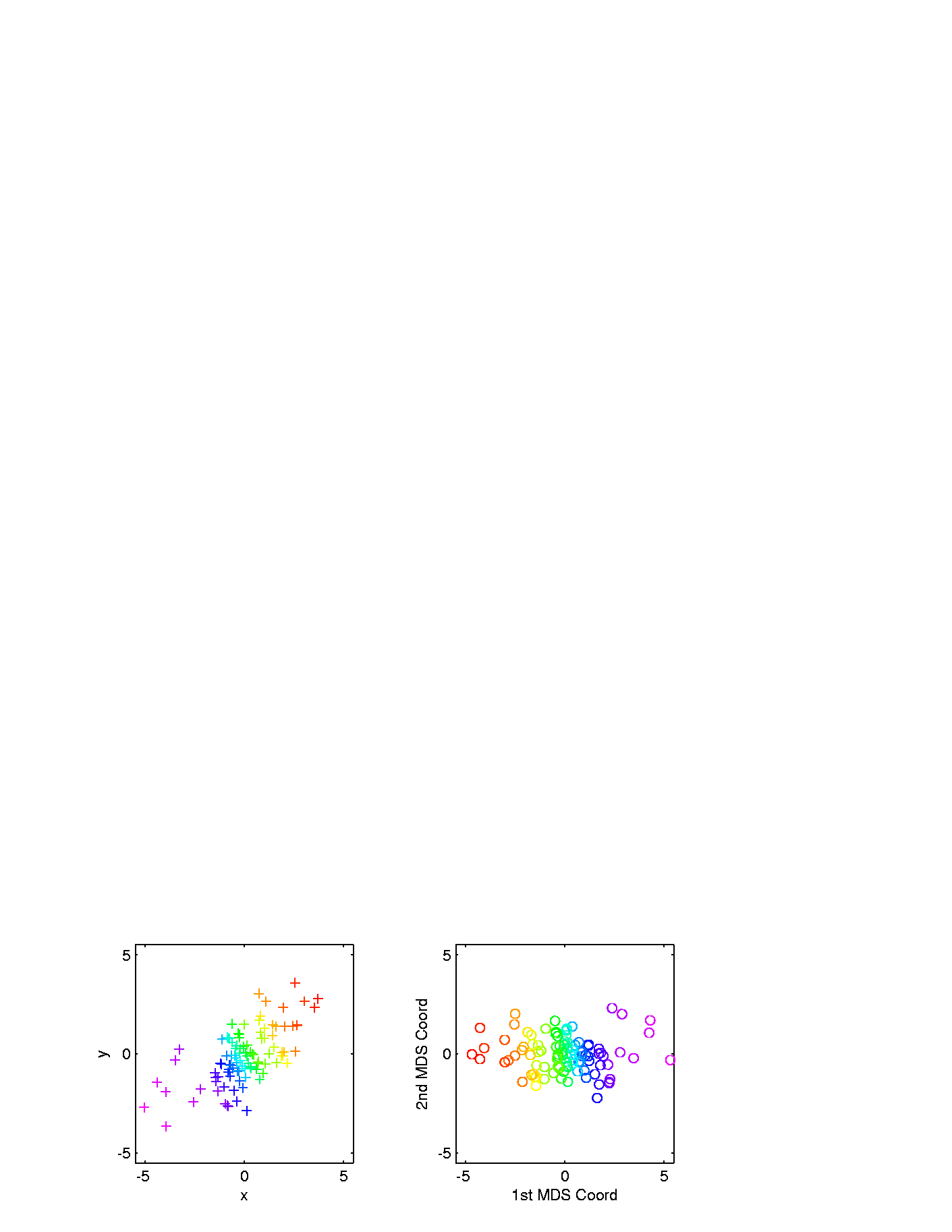 Follows PC1 Axis (Flipped)
Distance Methods
Drawbacks of MDS relative to PCA

Only Gives Scores (Interpret Relationships)
But No Loadings (Explore Drivers)
Nor Modes of Variation

Can Have Serious Distortions (Nonlin. Case)
Which Can be “Good” or “Bad”
Distance Methods
Called
“Embedding
Space”
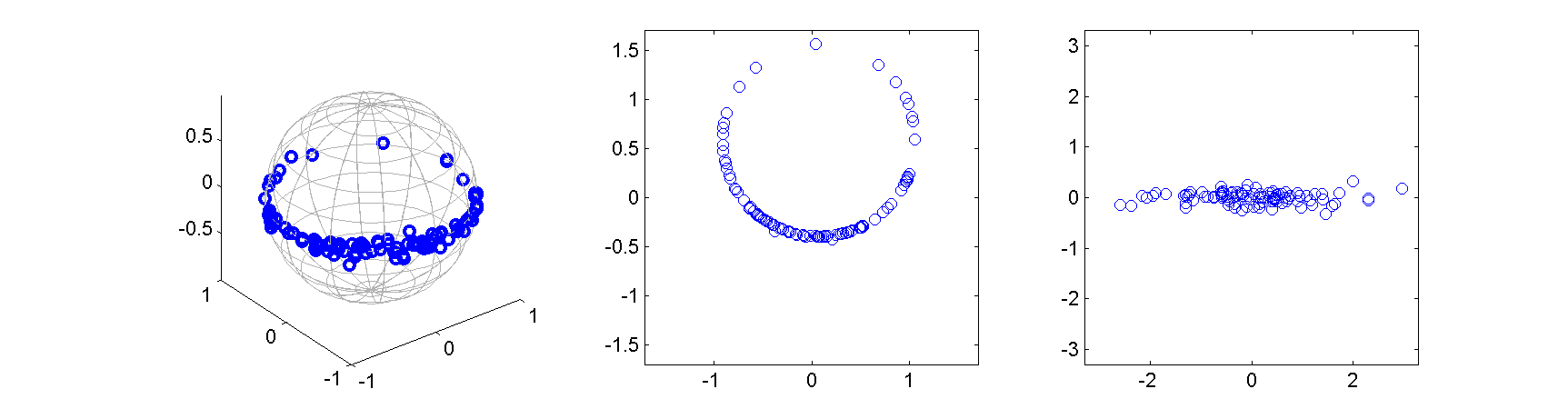 Fundamental Point:
One Major Mode of Variation
Distance Methods
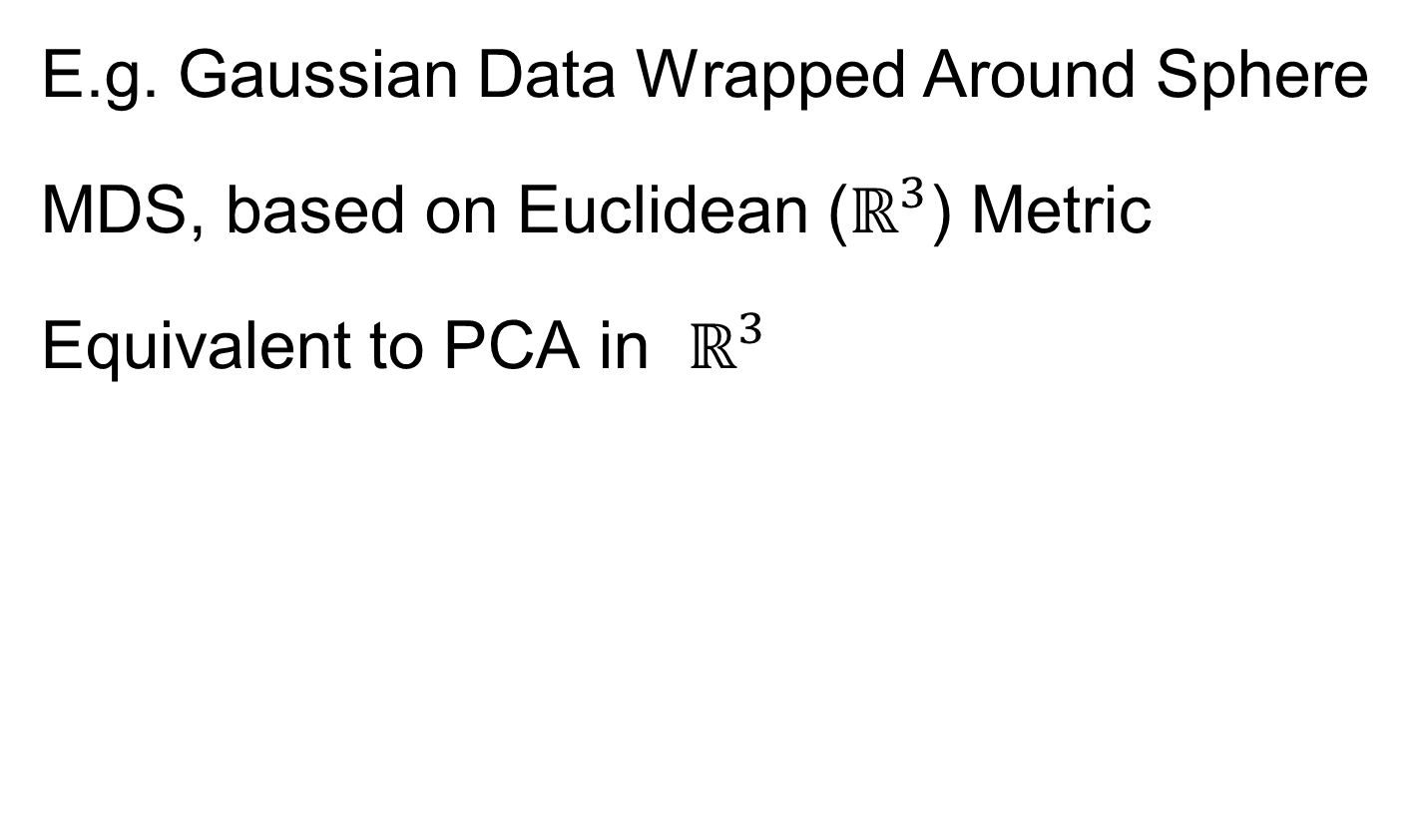 Bad News:
Needs 2 PCs (Modes of Variation) to
Model Data
Distance Methods
E.g. Gaussian Data Wrapped Around Sphere
Better Distance Choice:  “Geodesic Distance”
Measured Along Surface of Sphere
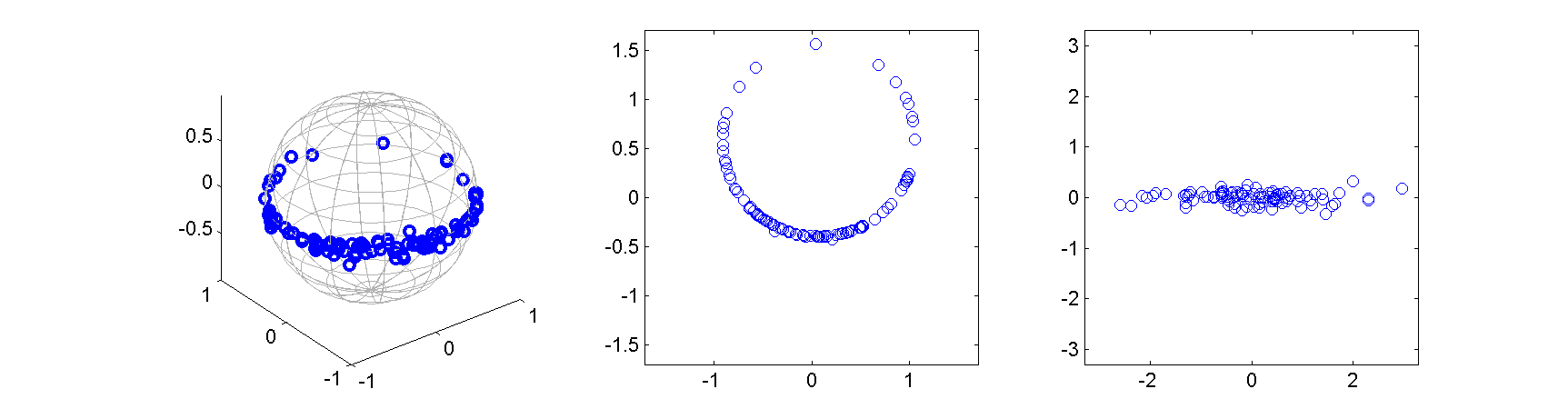 MDS Based on
Geodesic Distance
Major Variation
Described with 1 Mode
Distance Methods
Survey in Duin and Pekalska (2005)
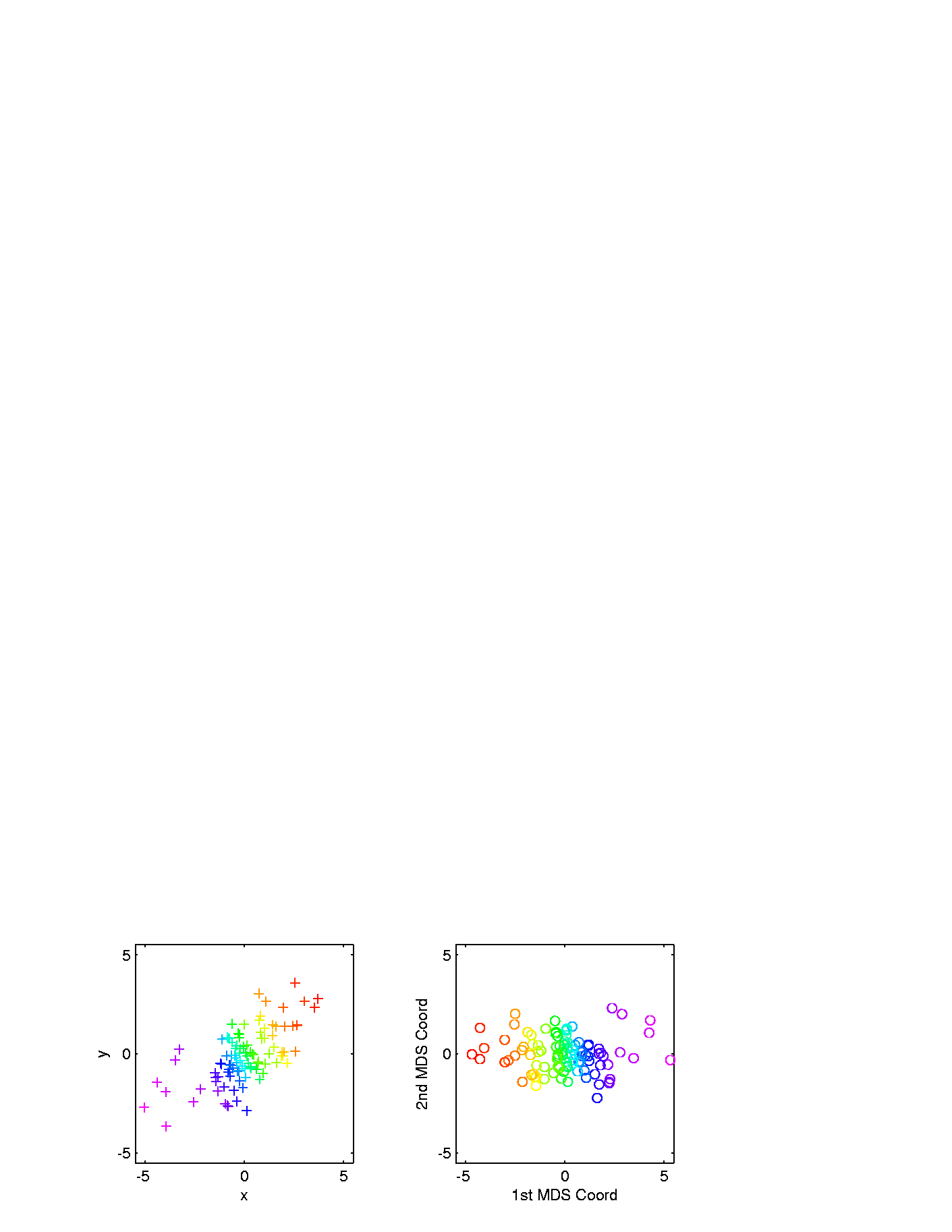 Distance Methods
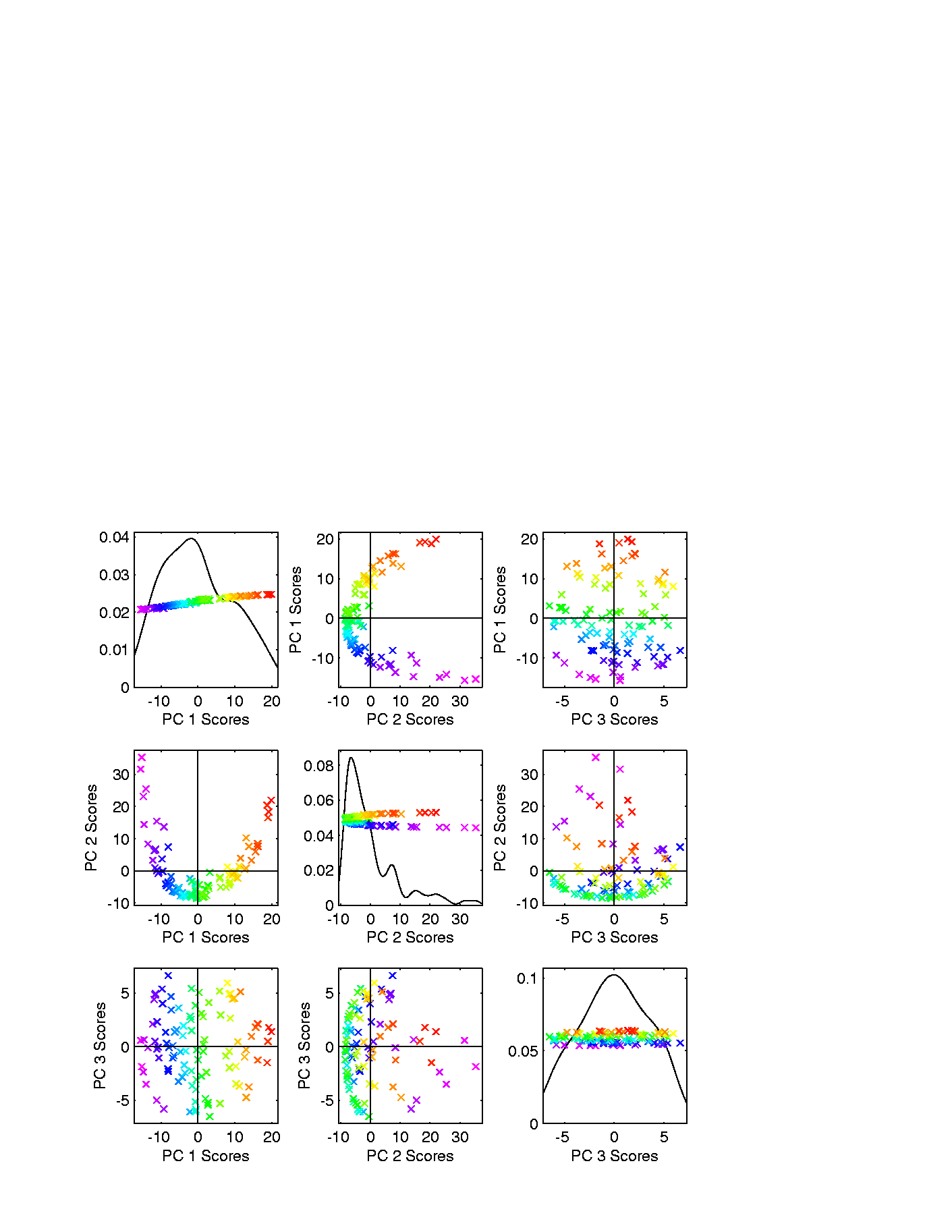 1st PC Looks 
Sensible
As Do 1st & 3rd
But 2nd Suffers From
Strong Distortion???
Again Single Mode
Requires 2 Comp’s
Distance Methods
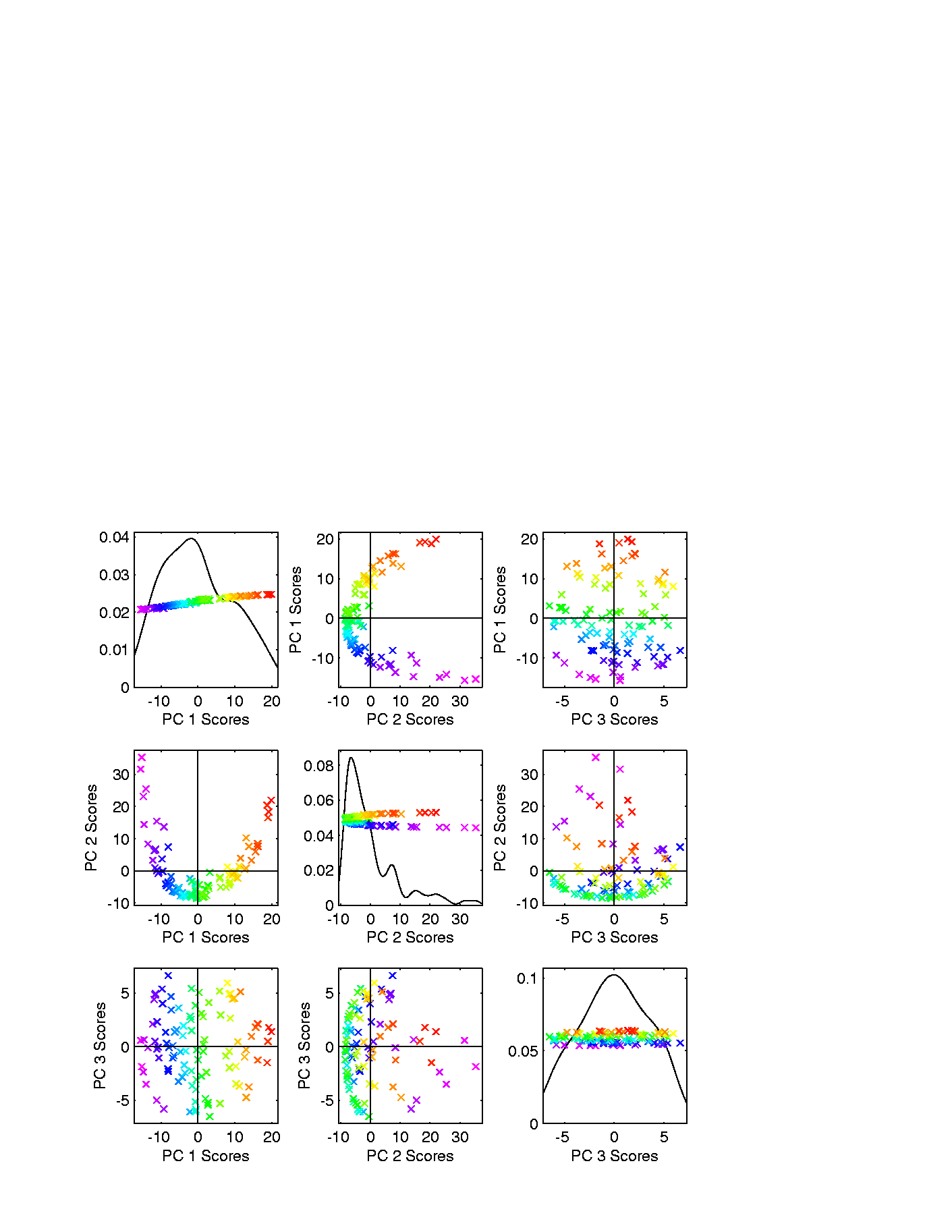 Called 
“Horseshoe Effect”
Serious Problem 
in Microbiome
Literature:
“MDS” called “PCoA”
See Morton, et al. (2017)
Distance Methods
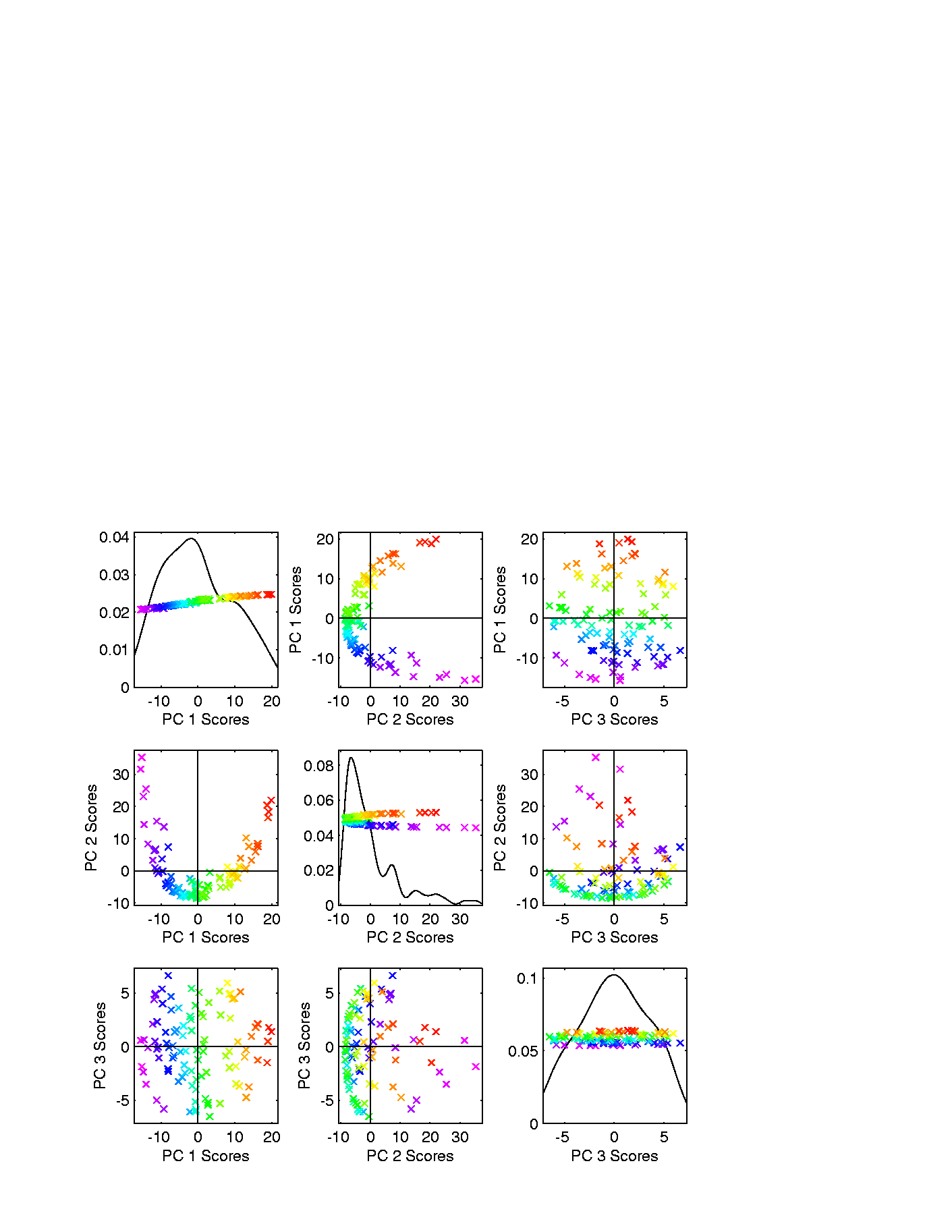 Called 
“Horseshoe Effect”
Elegant Analysis:
Diaconis et al. (2008)
Main Idea llustrated
In Text:   Fig. 7.8
Big Picture
Shapes As Data Objects
Several Different Notions of Shape

Oldest and Best Known (in Statistics):
Landmark Based
Text, Sec. 1.2,  5.2
Shapes As Data Objects
Recommended 
For Accessibility
Landmark Based Shape Analysis
Start by Representing Shapes
Data Object
Landmark Based Shape Analysis
Trait (Feature) Vector
Landmark Based Shape Analysis
Clearly different shapes:
Landmark Based Shape Analysis
Clearly different shapes:




But what about:                   ?
Landmark Based Shape Analysis
Clearly different shapes:




But what about:                   ?

(just translation and rotation of   , 
but different  points in  R6)
Landmark Based Shape Analysis
Note:  Shape should be same over different:
Translations
Landmark Based Shape Analysis
Note:  Shape should be same over different:
Translations
Rotations
Landmark Based Shape Analysis
Note:  Shape should be same over different:
Translations
Rotations
Scalings (maybe)
Landmark Based Shape Analysis
Approach:  Identify objects that are:
Translations
Rotations
Scalings (maybe)
of each other
Landmark Based Shape Analysis
Approach:  Identify objects that are:
Translations
Rotations
Scalings (maybe)
of each other
Mathematics:    Equivalence Relation
Equivalence Relations
Useful Mathematical Device
Weaker generalization of  “=”  for a set
Main consequence:
 Partitions Set Into Equivalence Classes
 For “=”,  Equivalence Classes Are Singletons
Equivalence Relations
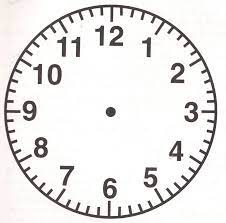 Equivalence Relations
Equivalence Relations
Equivalence Relations
Equivalence Relations
Deeper Example:  Transformation Groups

  Set of Transformations 
(e.g.  Translations, Rotations, …) 

  Group Operation  =  Composition
Equivalence Relations
Equivalence Relations
Equivalence Relations
Equivalence Relations
Equivalence Relations
Equivalence Relations
Landmark Based Shape Analysis
Approach:  Identify objects that are:
Translations
Rotations
Scalings
of each other
Group of Transformations
Landmark Based Shape Analysis
Approach:  Identify objects that are:
Translations
Rotations
Scalings
of each other
Mathematics:    Equivalence Relation
Results in:    Equivalence Classes (i.e. Orbits)
Which become the Data Objects
Landmark Based Shape Analysis
Equivalence Classes become Data Objects
Mathematics:    Called “Quotient Space”
Intuitive Representation:     Manifold
(curved surface)
Landmark Based Shape Analysis
Triangle Shape Space:  Represent as Sphere
Landmark Based Shape Analysis
Landmark Based Shape Analysis
Landmark Based Shape Analysis
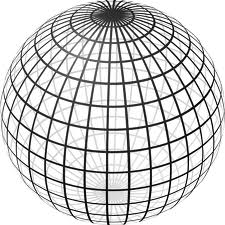 Landmark Based Shape Analysis
Triangle Shape Space:  Represent as Sphere
Equilateral
Triangles
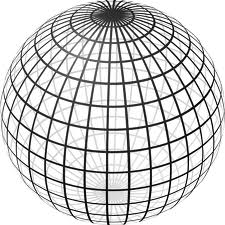 Hemispheres
Are 
Reflections
Co-Linear
Point Triples
Deeper Discussion in
Sec. 4.3.4, of Dryden
and Mardia (2016)
Variation on Landmark Based Shape
Typical Viewpoint:
  Variation in Shape is Goal
  Other Variation+ is Nuisance

Recall Main Idea:
 Represent Shapes as Coordinates
 “Mod Out” Transl’n, Rotat’n, Scale
 Shapes (Equiv. Classes) as Data Objects
Variation on Landmark Based Shape
Typical Viewpoint:
  Variation in Shape is Goal
  Other Variation+ is Nuisance


Interesting Alternative:
 Study Variation in Transformation
 Treat Shape as Nuisance
To be 
Modded 
Out!
Variation on Landmark Based Shape
Context:   Study of Tectonic Plates
Movement of Earth’s Crust (over time)
Take Motions as Data Objects

Interesting Alternative:
 Study Variation in Transformation
 Treat Shape as Nuisance
Variation on Landmark Based Shape
Context:   Study of Tectonic Plates
Movement of Earth’s Crust (over time)
Take Motions as Data Objects

Chang (1988)
Royer & Chang (1991)

                                       Thanks to Wikipedia
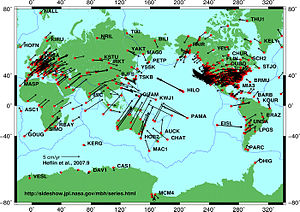 Landmark Based Shape Analysis
Kendall
Bookstein
Dryden & 
		Mardia



(recall major monographs)
Landmark Based Shape Analysis
Kendall
Bookstein
Dryden & 
		Mardia


Digit 3 Data
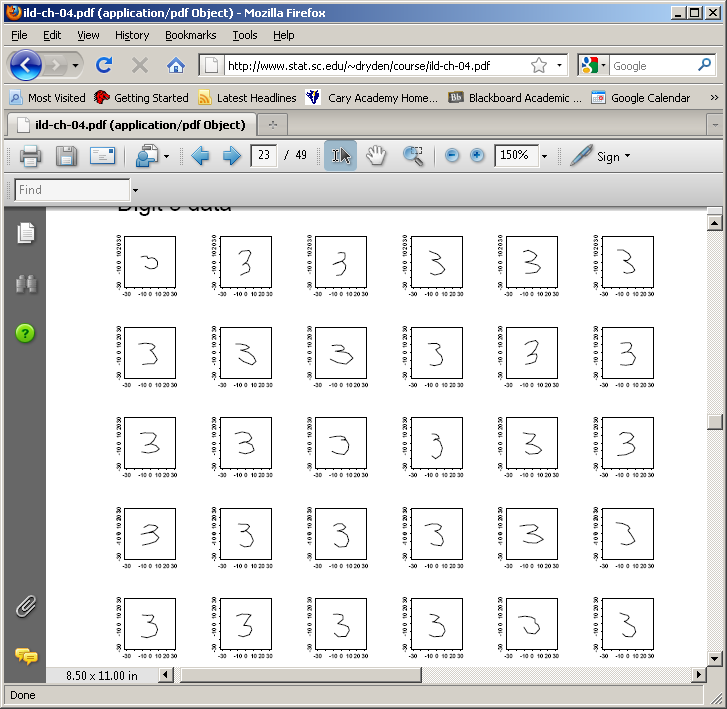 Handwritten (by different people)
Goal:  Automatic Recognition
Current Approach:  Deep Learning,     Early Attempt Was…
Landmark Based Shape Analysis
Kendall
Bookstein
Dryden & 
		Mardia


Digit 3 Data
	(digitized to 13 landmarks)
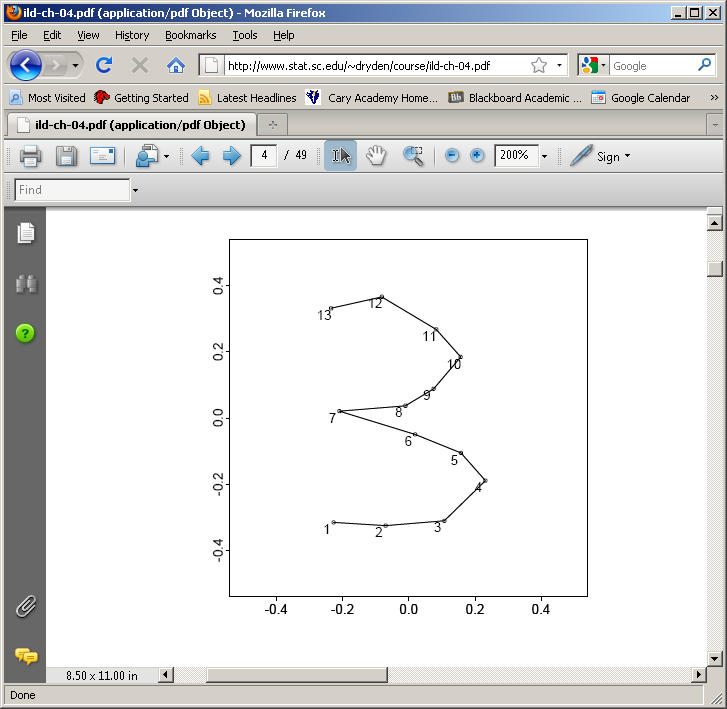 Landmark Based Shape Analysis
Kendall
Bookstein
Dryden & 
		Mardia


Digit 3 Data
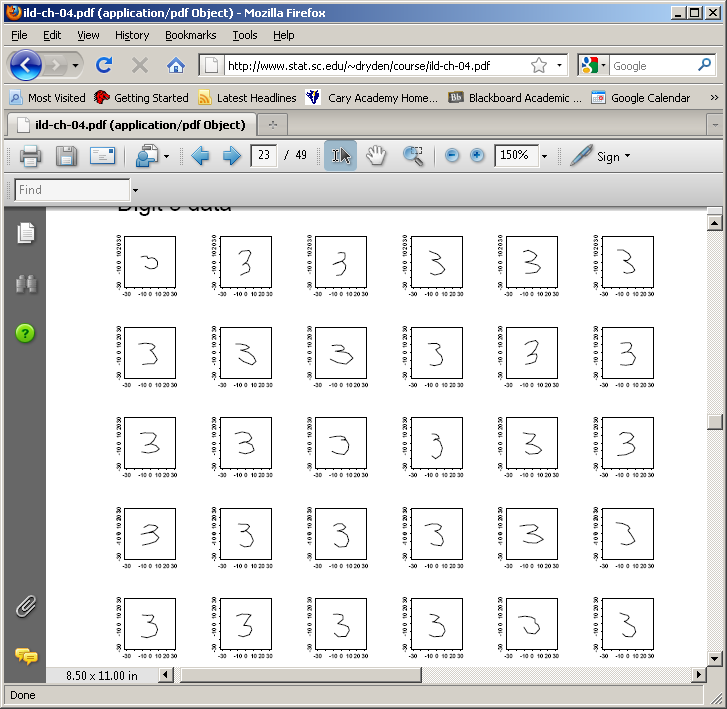 Landmark Based Shape Analysis
OODA in Image Analysis
First Generation Problems:
Denoising
Segmentation
Registration

(all about single images,
still interesting challenges)
OODA in Image Analysis
Second Generation Problems:
Populations of Images
Understanding Population Variation 
Discrimination (a.k.a. Classification)
Complex Data Structures (& Spaces)
HDLSS Statistics
Text, 
Chp. 11
Will Study,
Text Sec. 14.2
High Dimension, Low Sample Size
OODA in Image Analysis
Common Goal in Image Analysis: 
Focus on Shapes Within Images
I.e. Shapes Become the Data Objects

E.g.  Organs Within a Medical Image
Shape Representations
Major Approaches for Shape Data Objects:
Landmark Representations
Boundary Representations
Skeletal Representations
Landmark Representations
Landmarks for Fly Wing Data:







                                                                                           Thanks to George Gilchrist
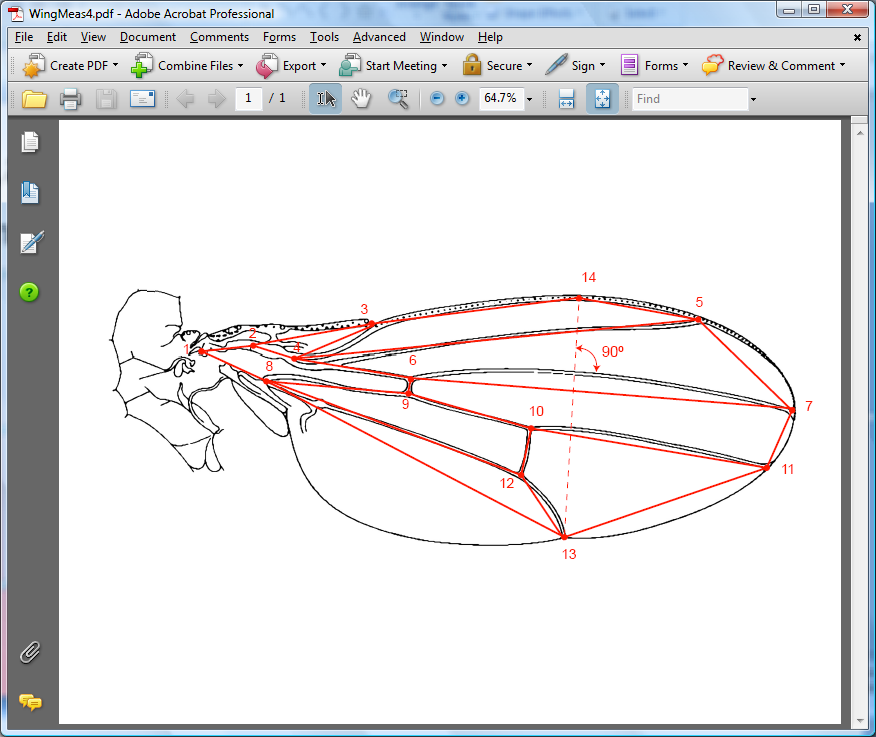